Pensions on divorce thematic review
David Gordon and Alan Marshall



30 May 2024
29 May 2024
[Speaker Notes: ALAN]
What we will cover today
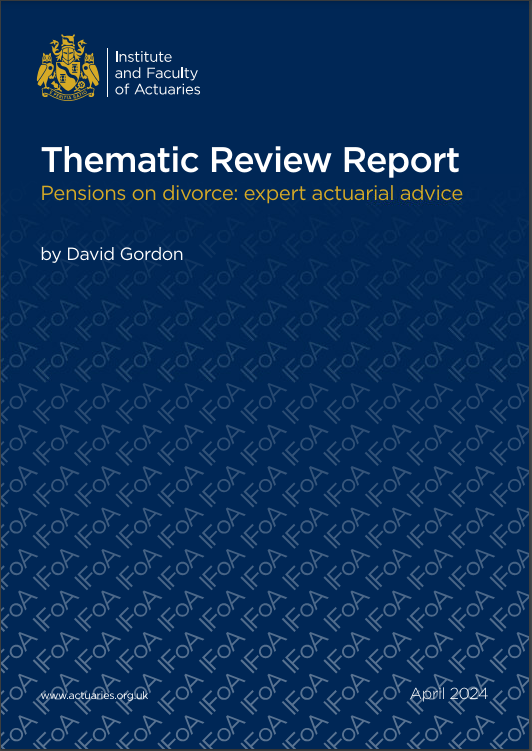 Thematic Review Programme
Scope and approach
Report highlights
Questions (please use Q&A button)
Polls – no right/wrong answers!
2
2
29 May 2024
Thematic Review Programme
29 May 2024
[Speaker Notes: ALAN]
Objectives of the Thematic Review programme
Benefits
Independent objective feedback to members
To build a meaningful picture of actuarial work being undertaken
4
29 May 2024
Our work to date
Pensions actuarial factorsDecember 2020
Climate-related riskNovember 2021
Funeral plan trustsMarch 2022
General Insurance pricingJune 2021
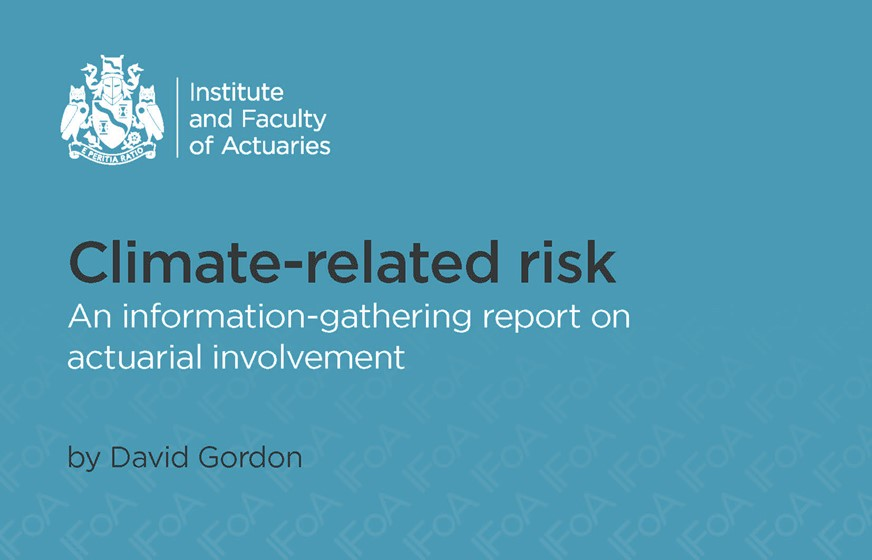 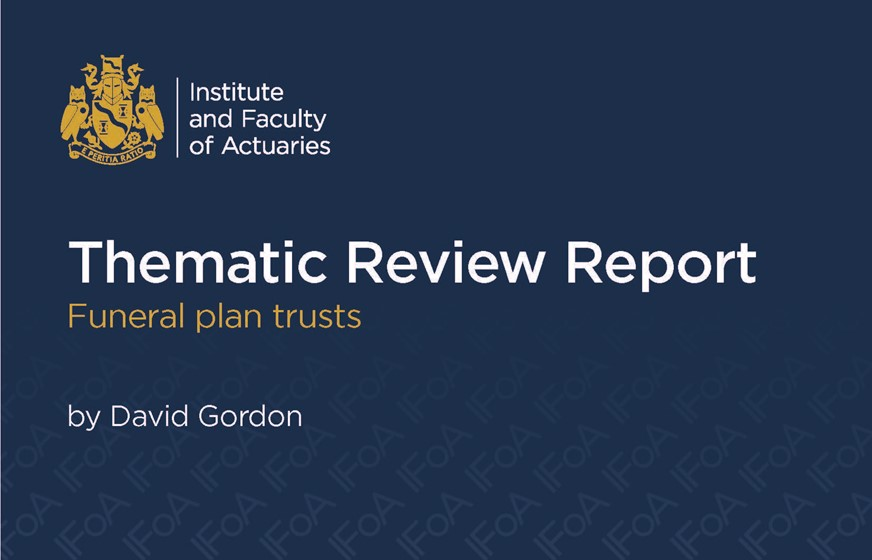 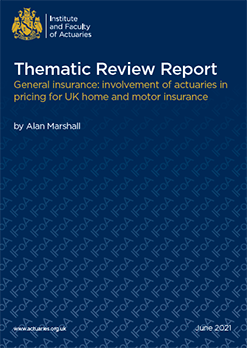 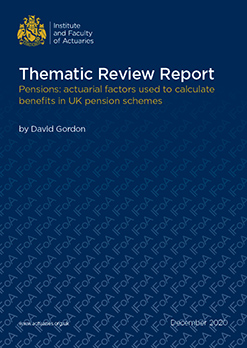 Equity releaseDecember 2022
Data science and AI February 2024
Corporate pensionsApril 2023
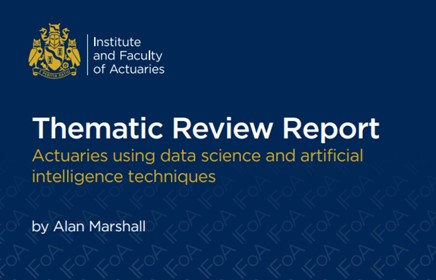 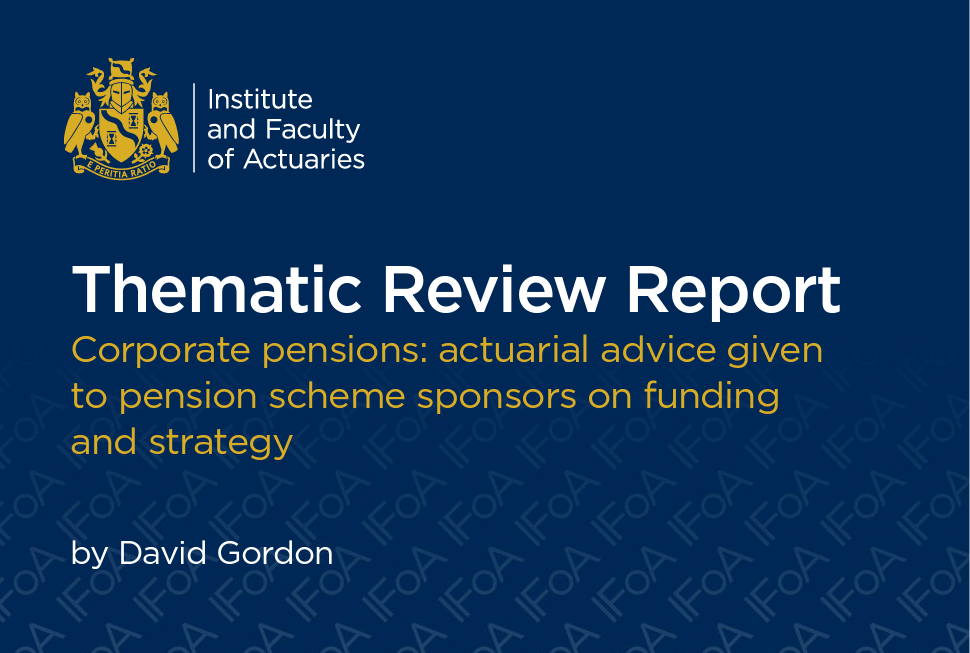 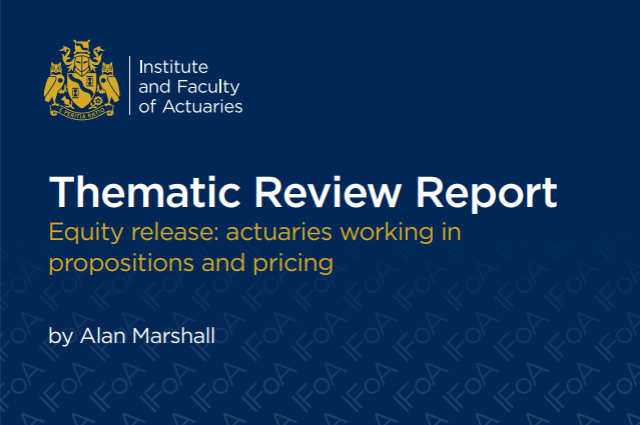 5
29 May 2024
[Speaker Notes: Hands up if you’ve taken part in one of our past or current reviews?]
Delegate Poll 1
What’s your experience with the thematic review programme?
Ongoing and future activity
7
29 May 2024
Pensions on divorce reviewScope and approach
29 May 2024
[Speaker Notes: DAVE]
Published scope – announced December 2022
Pensions on divorce
Advice given to individuals to assist with treatment of pensions on divorce

This is a niche area of work where actuaries provide advice and calculations on pension sharing in divorce cases. This may include expert witness activity for court cases.
The review will look at current actuarial practice in this area. It will also cover the way actuaries provide their advice to customers.
This continues our ‘Actuaries as Experts’ series of reviews looking at narrower, or less typical, fields of expertise and/or actuaries providing advice directly to individual clients or consumers.
9
29 May 2024
Review Scope and Approach
10
29 May 2024
Submissions
We asked for up to four pensions on divorce reports, based on business volumes.
We received 36 examples from 12 organisations:
Actuaries for Lawyers ~ Carlisle & Collins ~ Collins Actuaries ~ Collins Pension Actuaries ~ Excalibur ~ Expert Pension Solutions ~ IWC ~ Mathieson Consulting ~ Nigel Sloam ~ Paul G Meins ~ WBR ~ Windsor Actuarial
11
11
29 May 2024
About the example reports
The total value of pensions considered ranged from £100k to £3m, although half were in the range £450k to £1.25m.
12
29 May 2024
Survey of family lawyers
Over 70 responses
Follow up to 2018 PAG survey which had around 100 substantive responses
Full results available to download
13
13
29 May 2024
Delegate Poll 2
What’s your role in Pensions on Divorce?
[Speaker Notes: Pensions on Divorce expert
Family lawyer
Active interest in pensions on divorce
Pensions adviser
Regulator
Other]
How pensions are treated on divorce?
29 May 2024
[Speaker Notes: DAVE]
What happens to pensions on divorce?
16 June 2020
Rules and guidance
Above applies to England & Wales; Northern Ireland similar. Family Law differs in Scotland.
16 June 2020
[Speaker Notes: Actuarial standards still apply]
Report highlights
29 May 2024
Main findings
19
29 May 2024
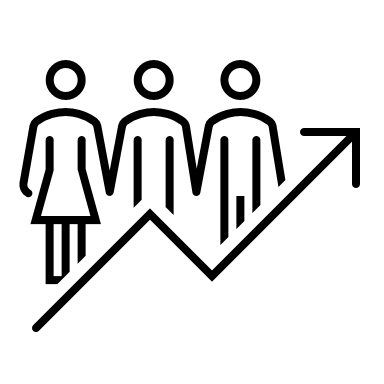 Overall standard
Finding: The overall standard of advice was good. We found evidence to show consistently sound levels of compliance with relevant standards and guidance.

Good practice examples highlighted
Range of approaches to work review
Bespoke feedback provided to all review participants
20
29 May 2024
Good practice examples
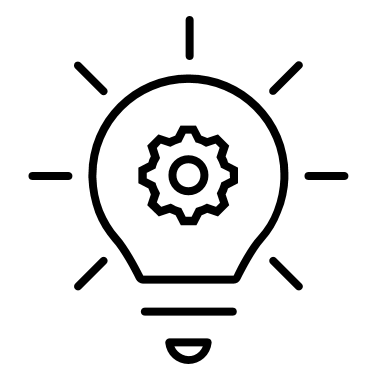 21
29 May 2024
[Speaker Notes: The good practices being followed by some actuaries could be 
adopted by others to help make reports more user friendly across the board]
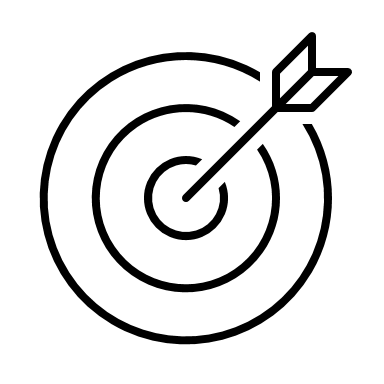 Involvement of actuaries
Finding: Reports provided to less than 1 in 20 divorcing couple in England & Wales each year

Typically significant DB benefits
<40 IFoA members currently provide advice
Half a dozen firms provide over 90% of reports
22
29 May 2024
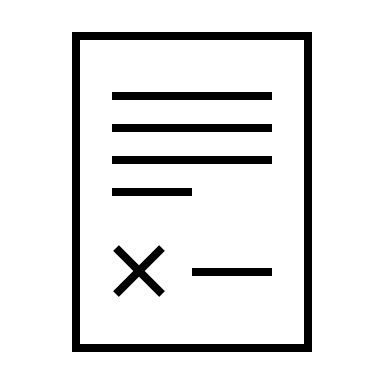 Qualifications
Finding: Despite the valuable and highly technical service being provided, there is no required qualification for this advice
No requirement for reports to be prepared by IFoA members 
It’s critical courts receive appropriate expert advice in relation to the often complex pension arrangements of divorcing parties. 
IFoA members, who benefit from extensive technical training and are subject to professional regulation, are particularly well placed for this type of work.
23
29 May 2024
Lawyer views: professional body membership
95%
69%
95% thought it was at least important – up from 93% five years earlier
When asked specifically whether this was an IFoA member, the figure reduced to 69%, with 15% saying they didn’t know
Additionally, 75% agreed or strongly agreed that “it would be helpful for there to be some form of certification indicating the competence of divorce experts”.
24
29 May 2024
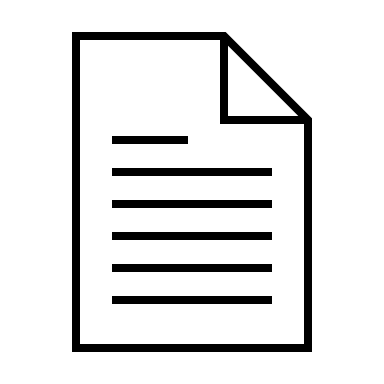 Complexity of reports
Finding: Actuarial reports often need to quote figures on a range of scenarios in line with the instructions received. This typically leads to lengthy and complex reports. 
The good practices being followed by some actuaries could be adopted by others to help make reports more user friendly across the board. 
The absence of defined methodology and specific technical standards means there is a range of justifiable approaches adopted by actuaries. 
This leads to inconsistencies between reports and the need for complex and lengthy explanations of preferred approaches.
25
29 May 2024
Complexity of reports
A challenge to us is communicating complex pension issues to clients in a straightforward way ... to help them agree their divorce settlement.
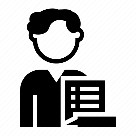 Pension reports need to be simple for lawyers and clients to follow.
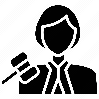 26
29 May 2024
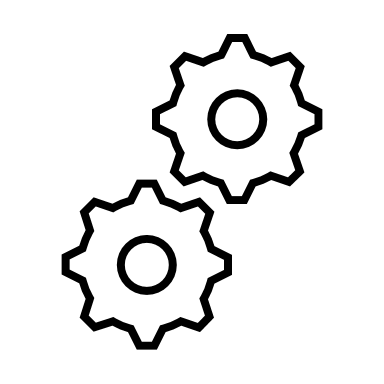 Methodologies
Different terms used for same offsetting methods
Clearest examples provided succinct explanation in everyday language:
The assumptions I have adopted which are consistent with my ‘Capital Value’ basis are designed to quantify the fund which would be required to secure broadly comparable net of tax benefits by purchase of an annuity at the assumed retirement age. 

The investment return assumed over the period to retirement is on the basis that a relatively prudent investment approach is adopted.
The ‘Open Market Value’ is the amount of money that is required to replicate the pension promise at retirement, based upon assumed annuity purchase in the open market.
27
29 May 2024
Views on standards
IFoA standards cover the broad outline that is needed. The PAG guide is the fuller document and covers much more the technical information needed.
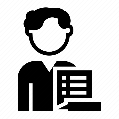 Clients often comment that the summary of findings showing the percentages is what they need and that the 20 pages or so of granular detail confuses and adds little. There must be a way of producing these reports in a standard format which will benefit everyone.
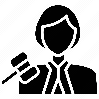 There should be an interaction between a  working party of the IFoA and family lawyers on this
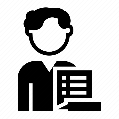 16 June 2020
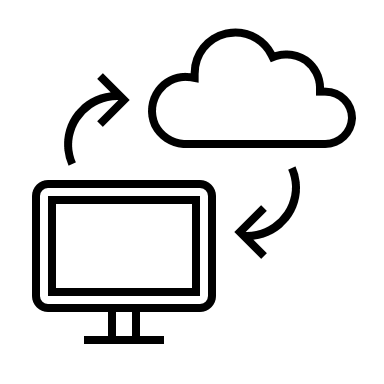 Data collection
Finding: Collection of data from pension schemes and providers is a major issue. 
Actuaries highlighted data collection as an issue
In the survey of lawyers, we heard a consistent view, with the timely collection of data being a bigger issue now than five years ago
29
29 May 2024
Data collection
Reliance on third party providers for data and scheme information while under time pressure from solicitors is a challenge
Problem: 62%
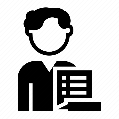 The biggest problems I have experienced in the last 12 months are … the length of time it can take pension providers to give CETVs.
Problem: 68%
Problem: 57%
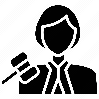 30
29 May 2024
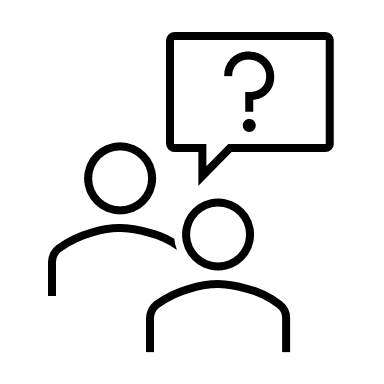 Feedback and complaints
Finding: Actuaries rarely receive feedback on their reports or on the outcome of the case 
Little feedback despite by FPR requirement
Missed opportunity for continuous improvement

Finding: Although complaints are very rare, actuaries do not set out in their reports how to complain about their services
PAG report advocates experts have a “meaningful and operational complaints system in place”
31
29 May 2024
Going forward
32
29 May 2024
Delegate Poll 3
Who should carry out Pensions on Divorce advice?
IFoA Regulatory Board
Welcomes Thematic Review report
Thanks members and organisations that took part – and family lawyers who completed survey
Critical courts receive appropriate expert advice – technically skilled and regulated actuaries well placed to provide
Board welcomes the finding that, in general, actuarial work was of good quality with sound levels of compliance with standards
No concerns with PAG guidance, but range of methods may benefit from more standardisation
Considering actions:
discuss with fellow regulators and other stakeholders
Encourages divorce actuaries to reflect on the review findings, including good practice examples, to further enhance their work
Given consumer-facing nature of this work, Board endorses PAG recommendation that actuaries should have a complaints process
34
29 May 2024
[Speaker Notes: NEIL]
Comments
Questions
The views expressed in this presentation are those of the contributors and not necessarily those of the IFoA. The IFoA do not endorse any of the views stated, nor any claims or representations made in this presentation and accept no responsibility or liability to any person for loss or damage suffered as a consequence of their placing reliance upon any view, claim or representation made in this presentation. 
The information and expressions of opinion contained in this publication are not intended to be a comprehensive study, nor to provide actuarial advice or advice of any nature and should not be treated as a substitute for specific advice concerning individual situations. On no account may any part of this presentation be reproduced without the written permission of the IFoA.